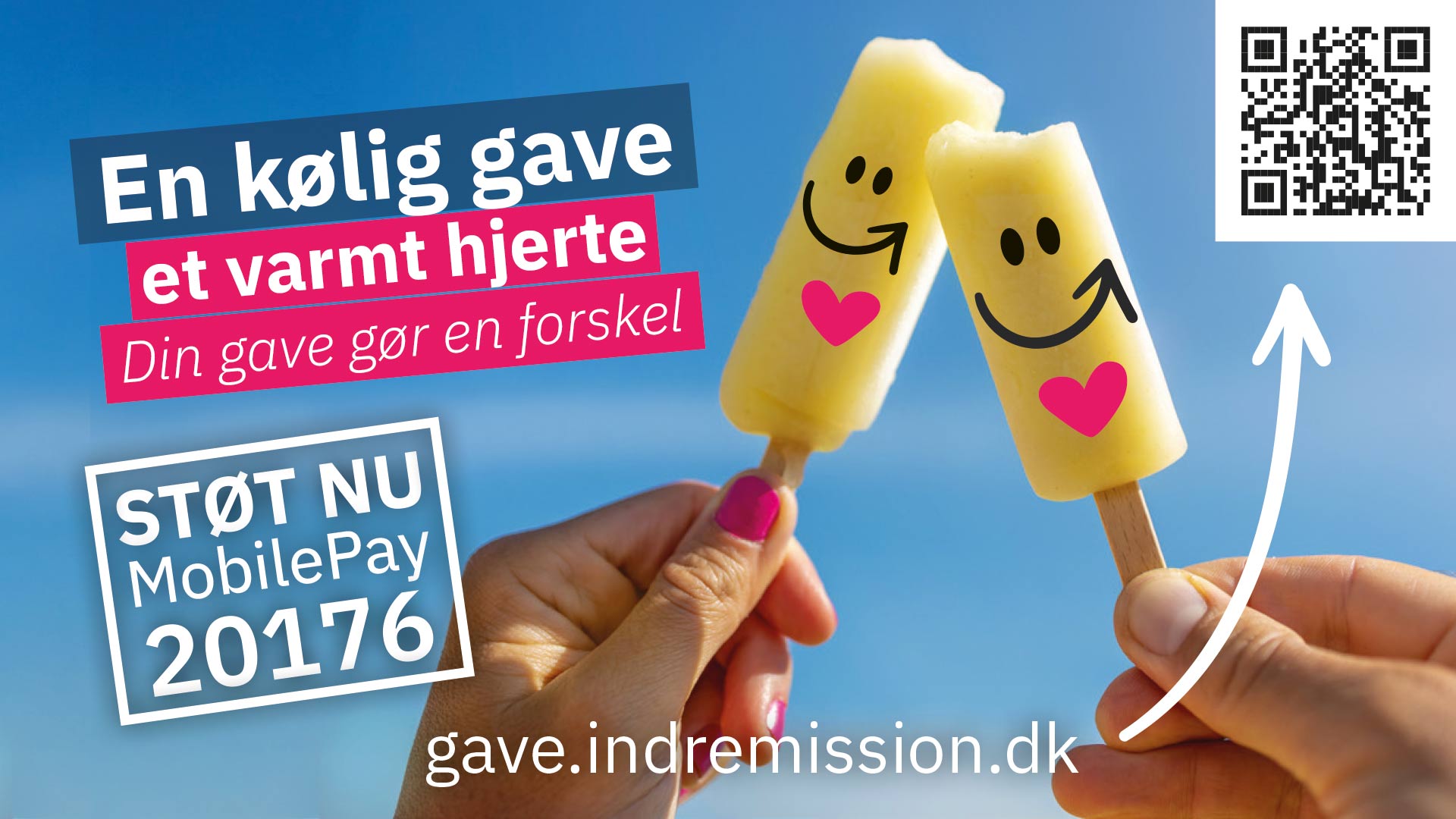 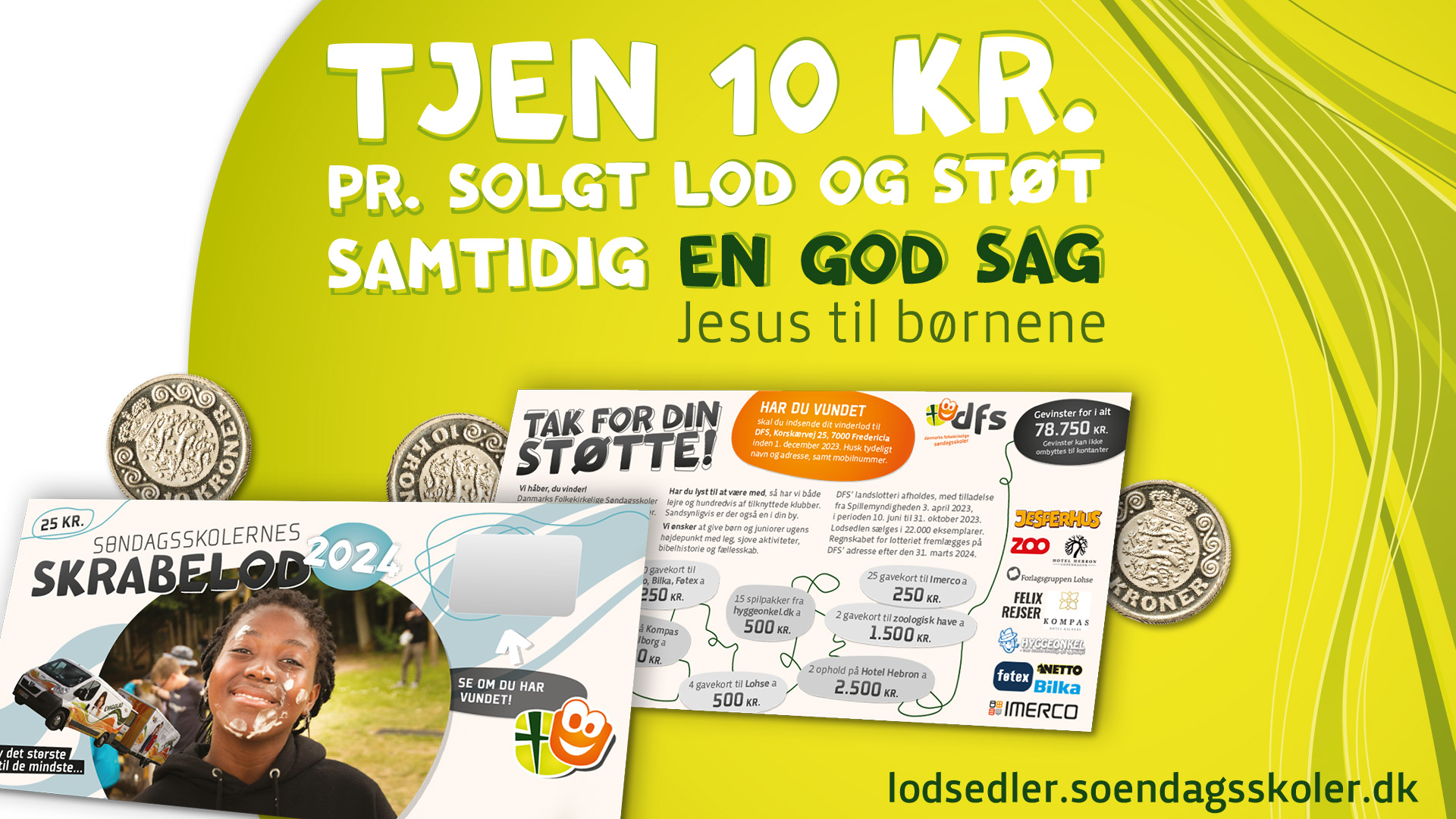 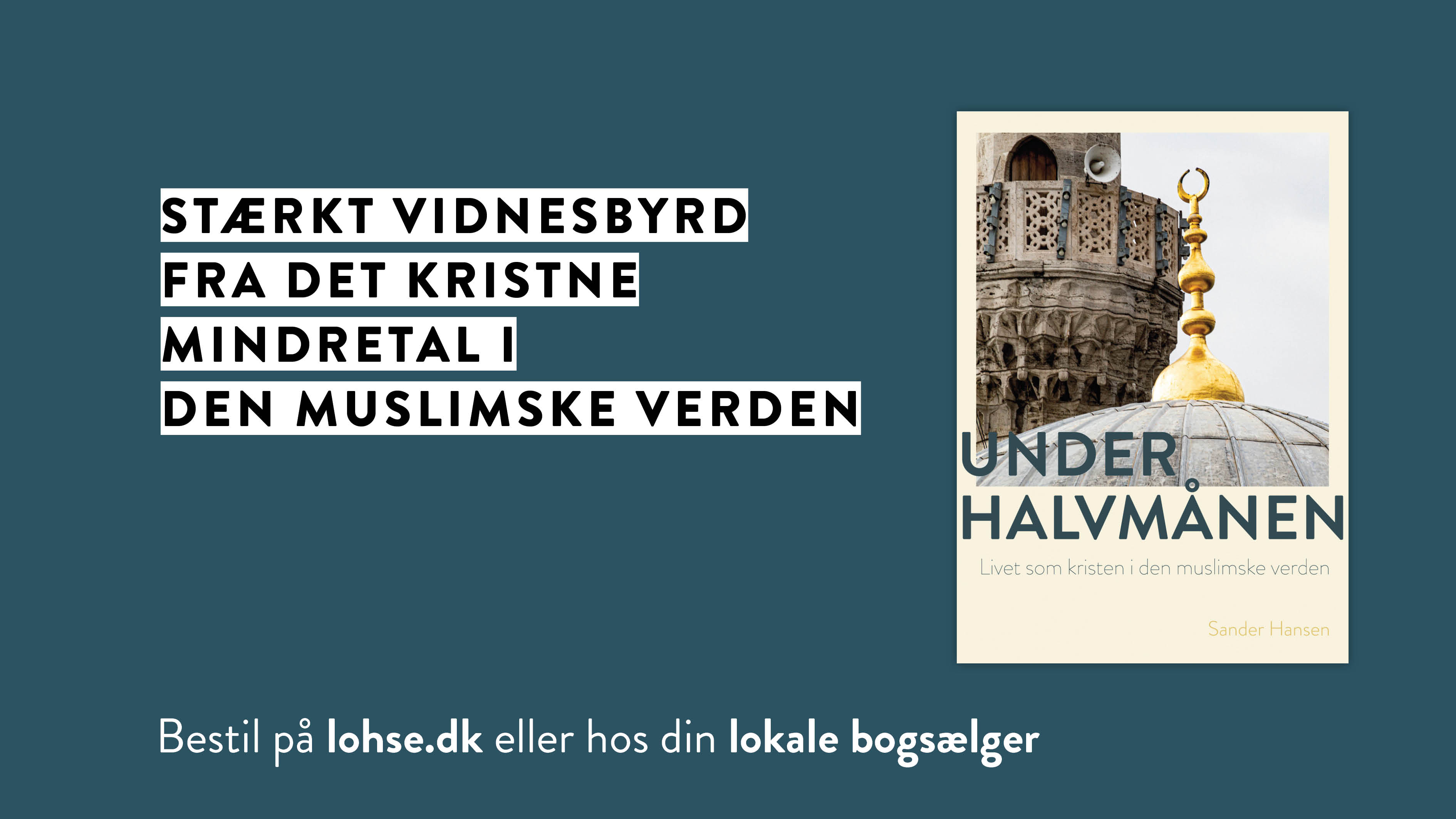 Bøn for mission 
og bøn som mission
Find inspiration til bøn på Jesuslytter.dk
Bønnens år 2024
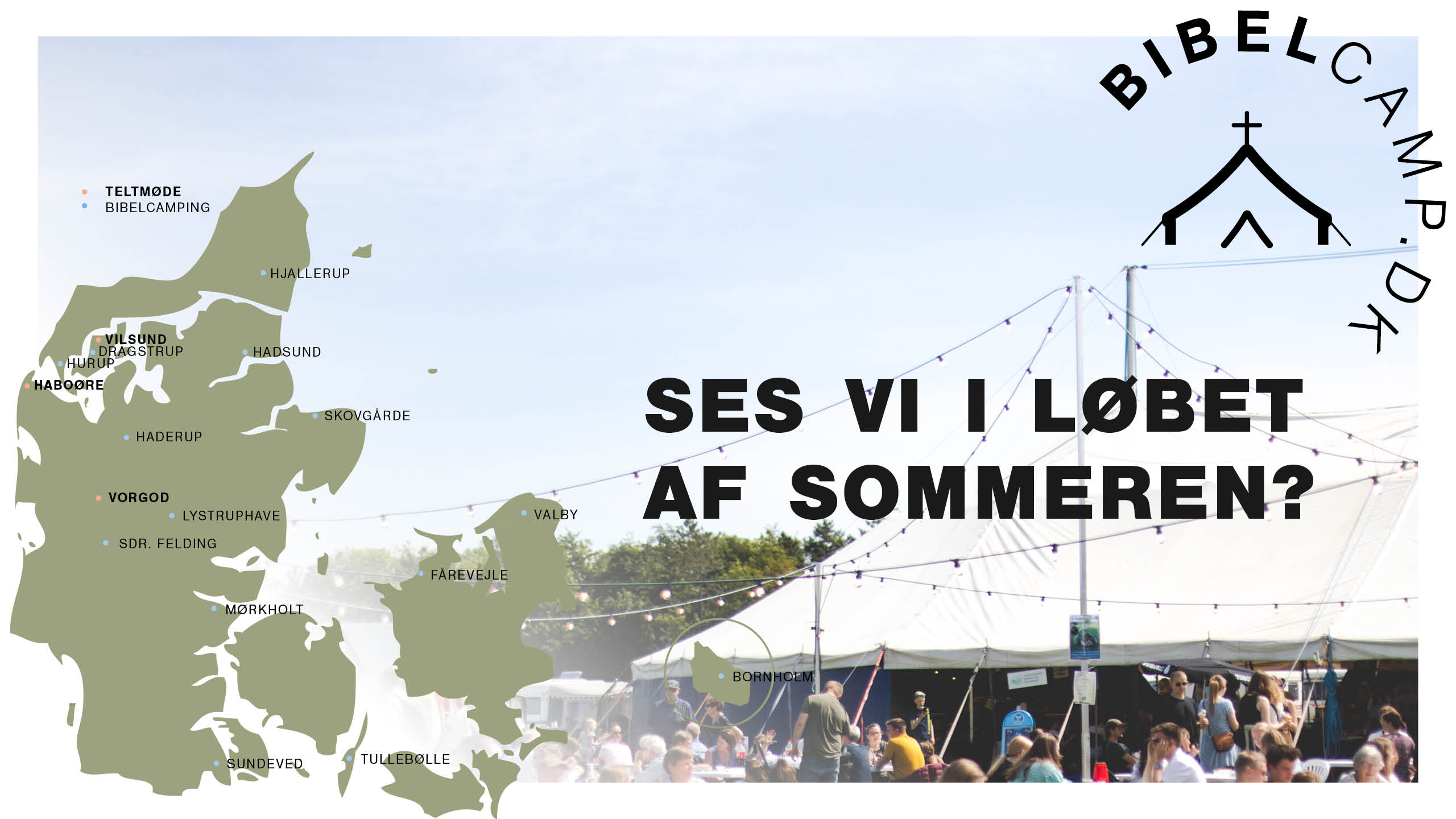 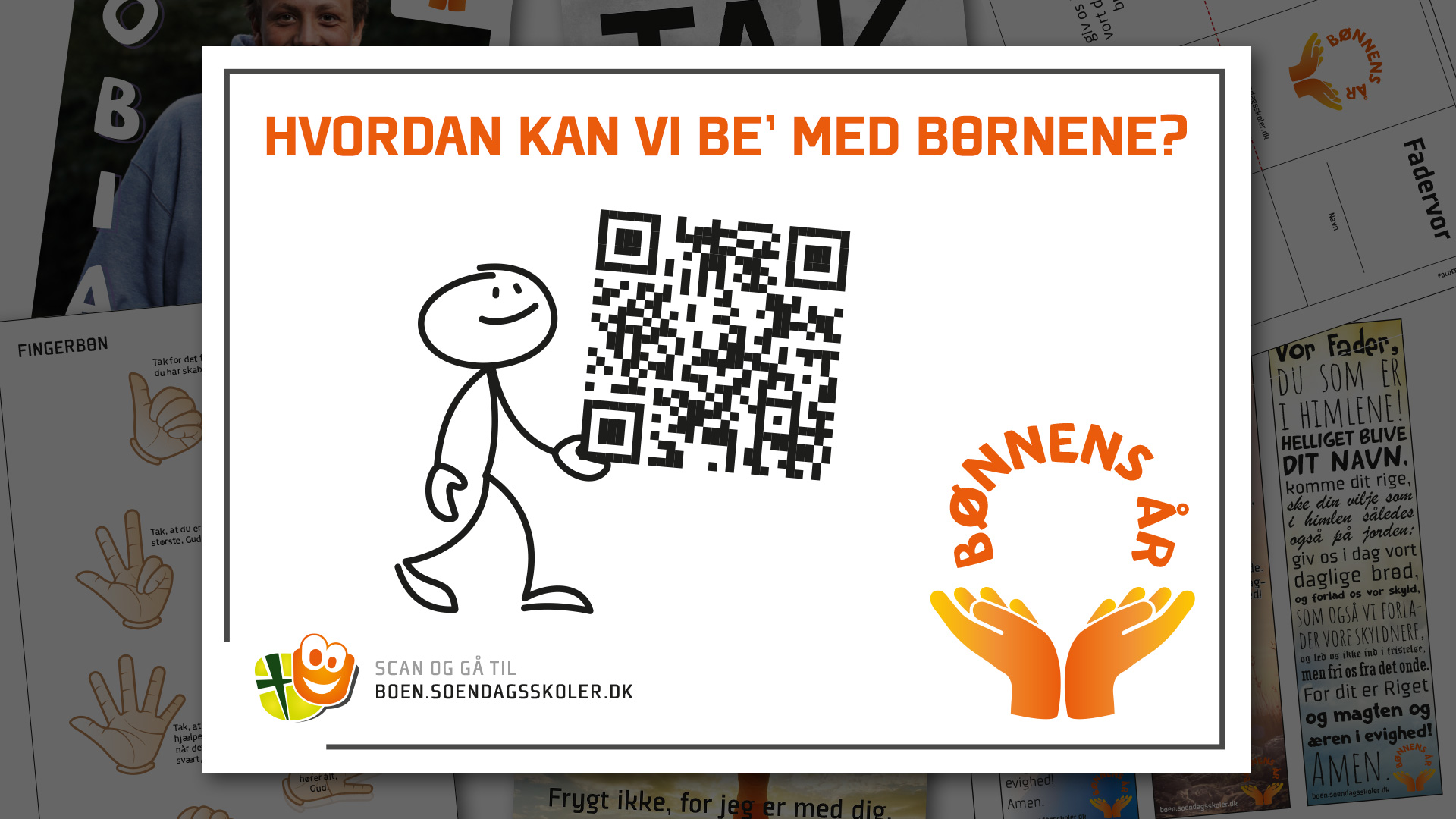 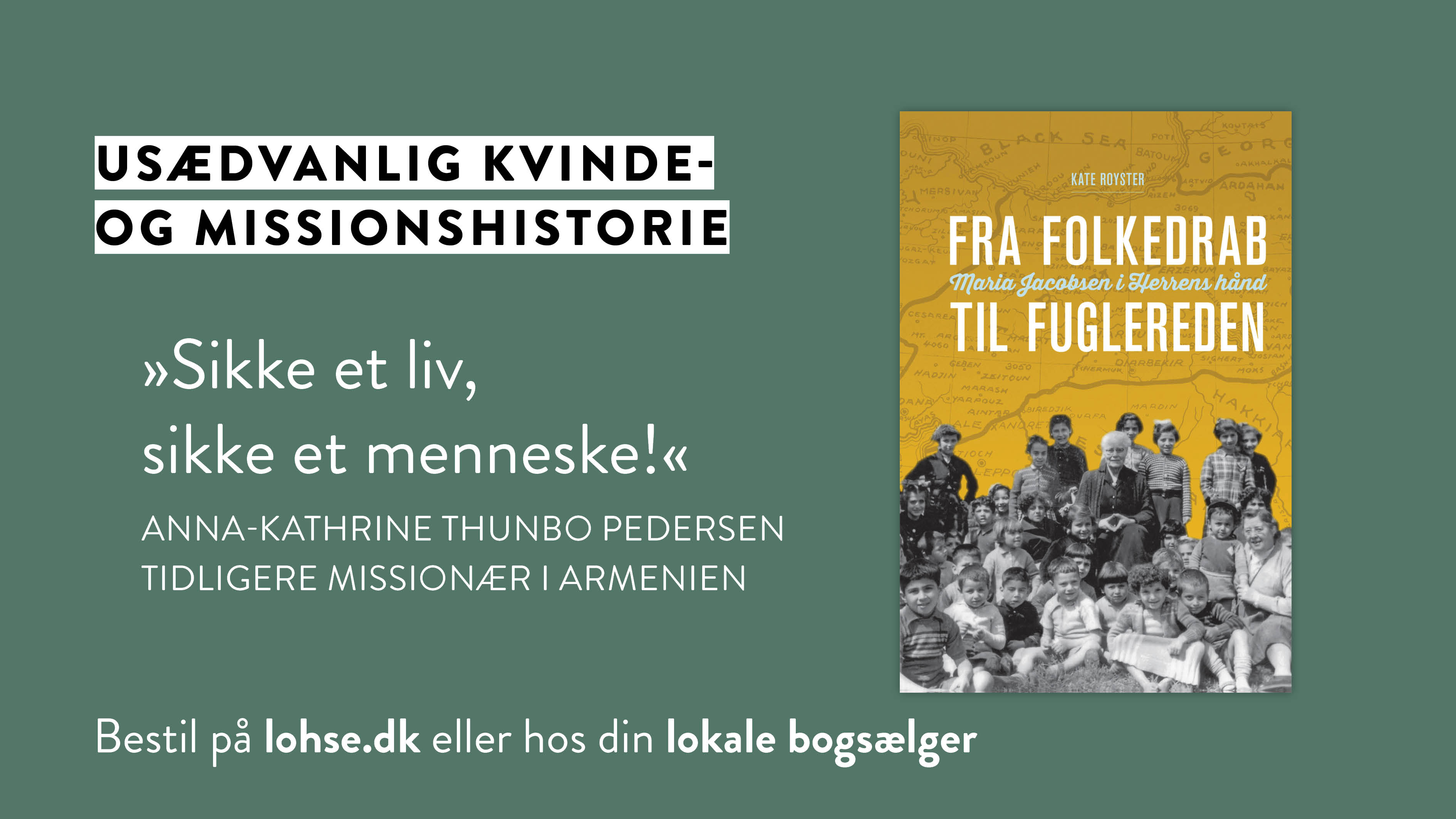 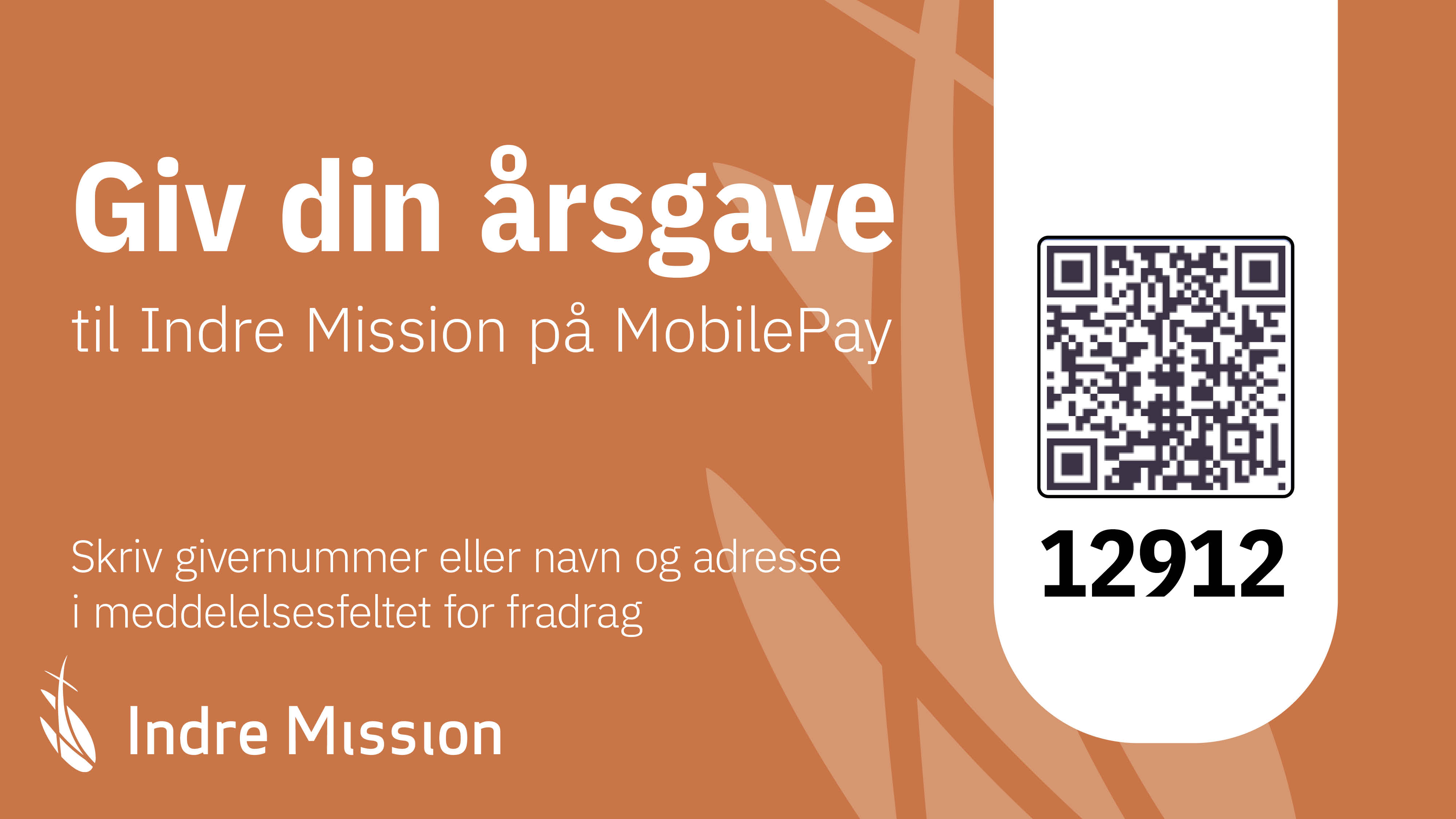 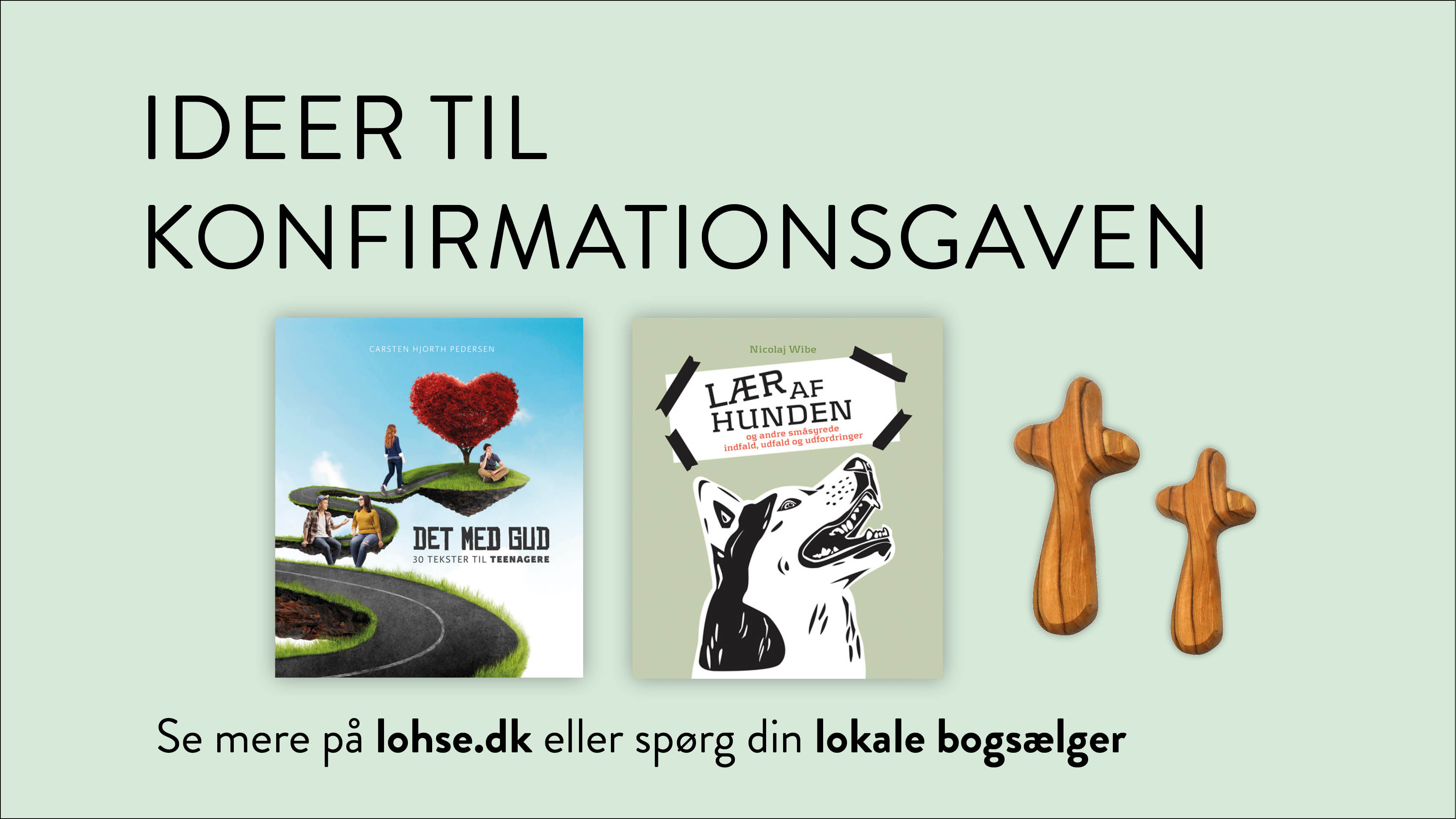 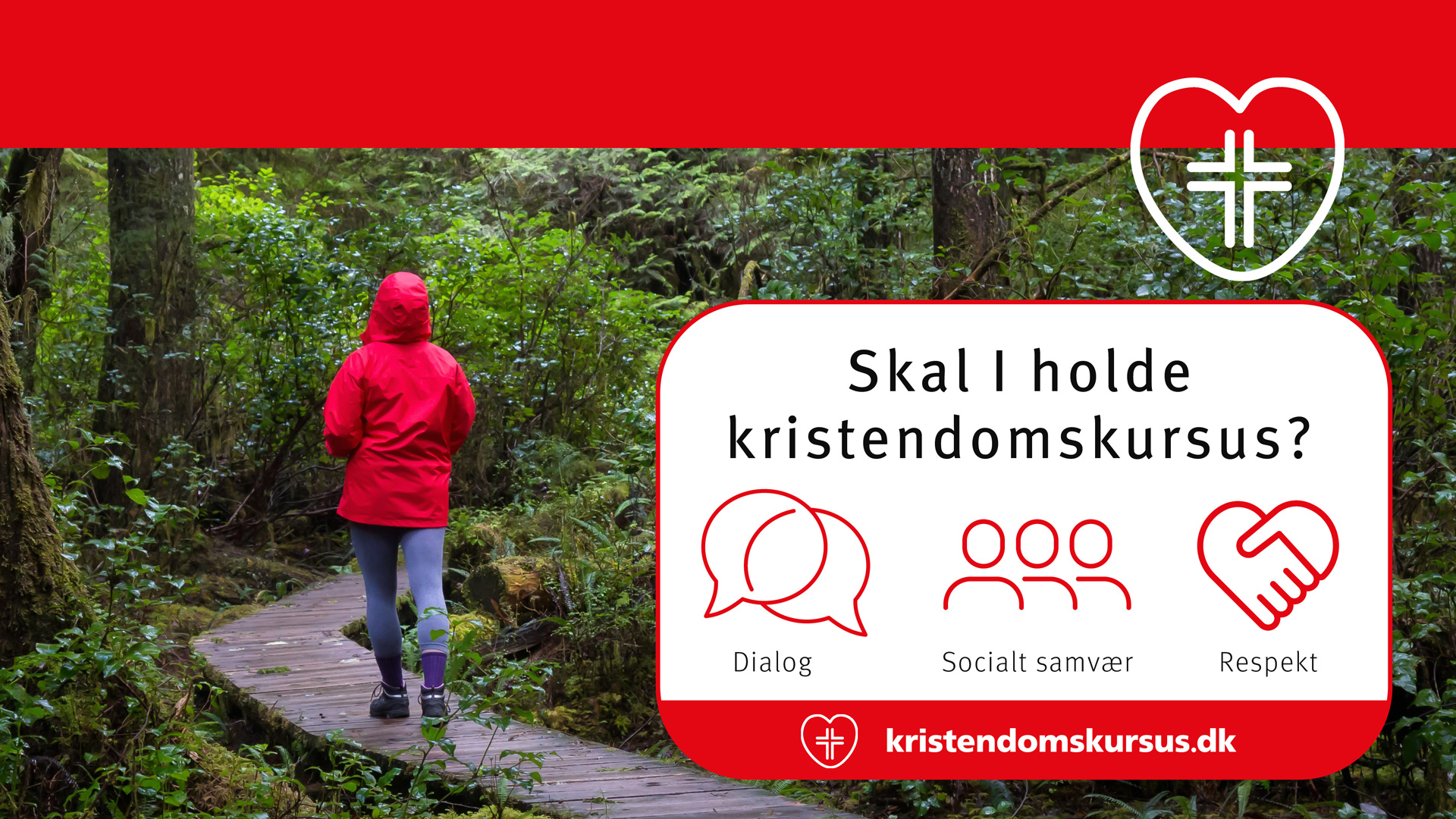 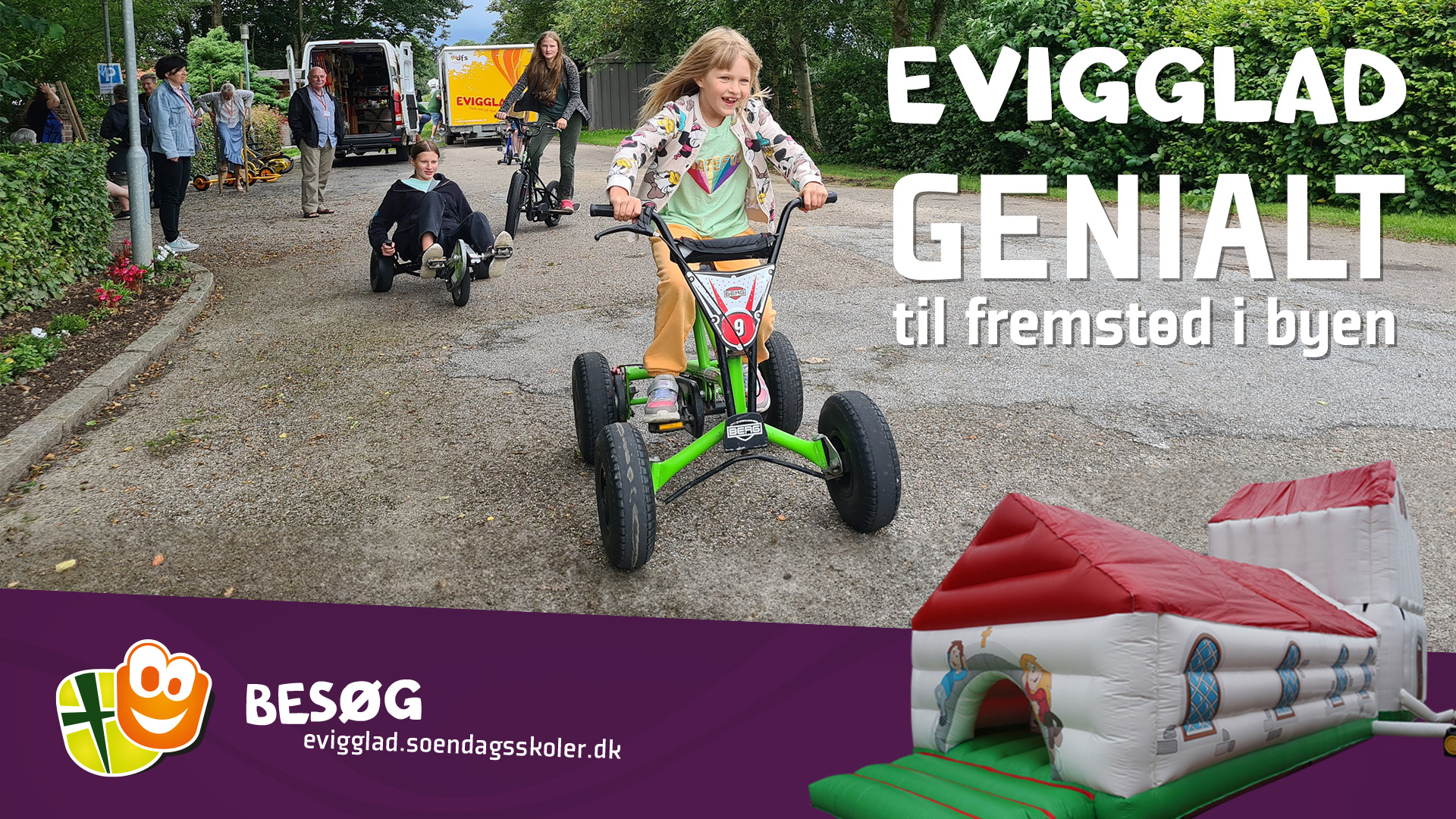 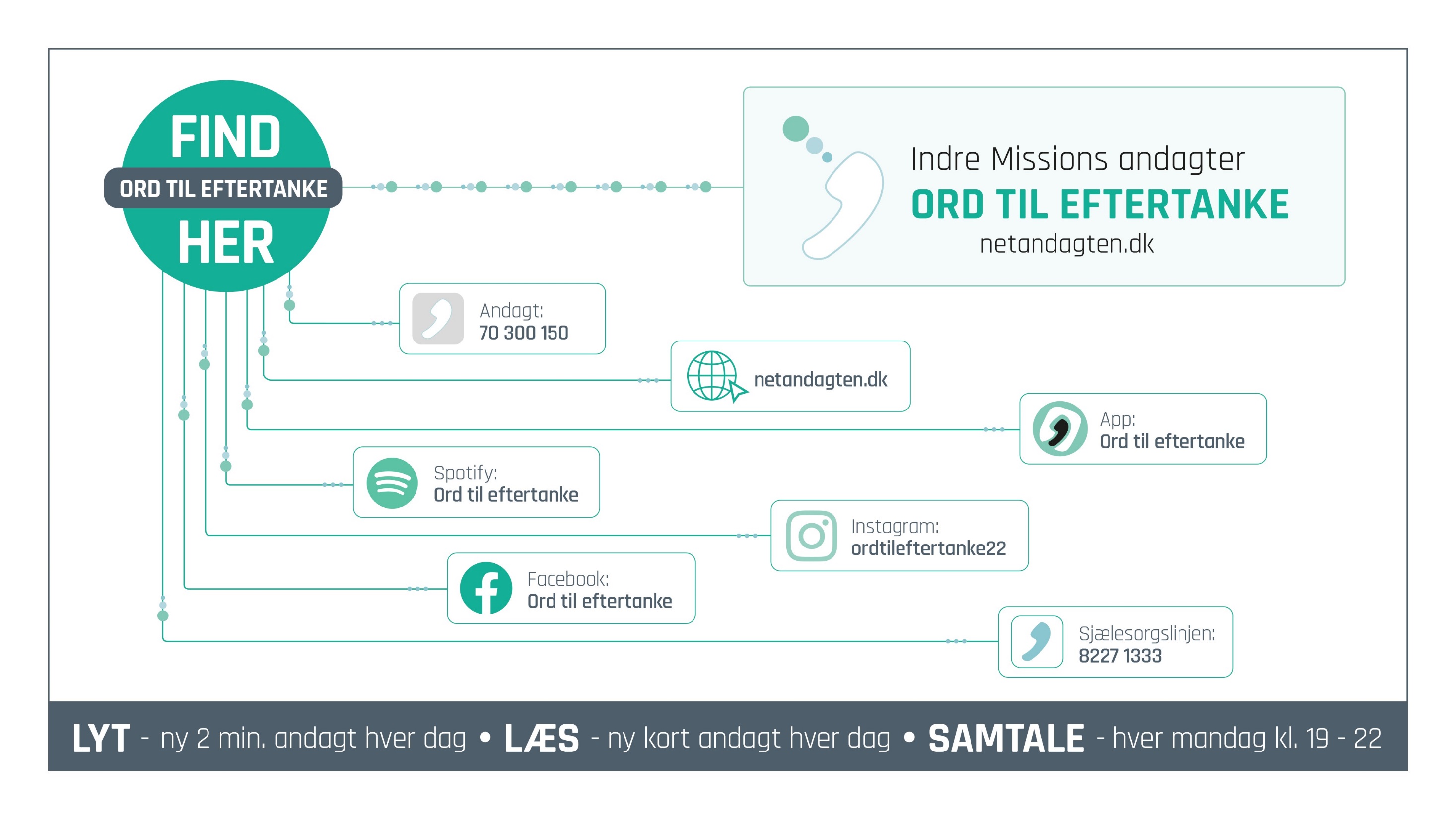 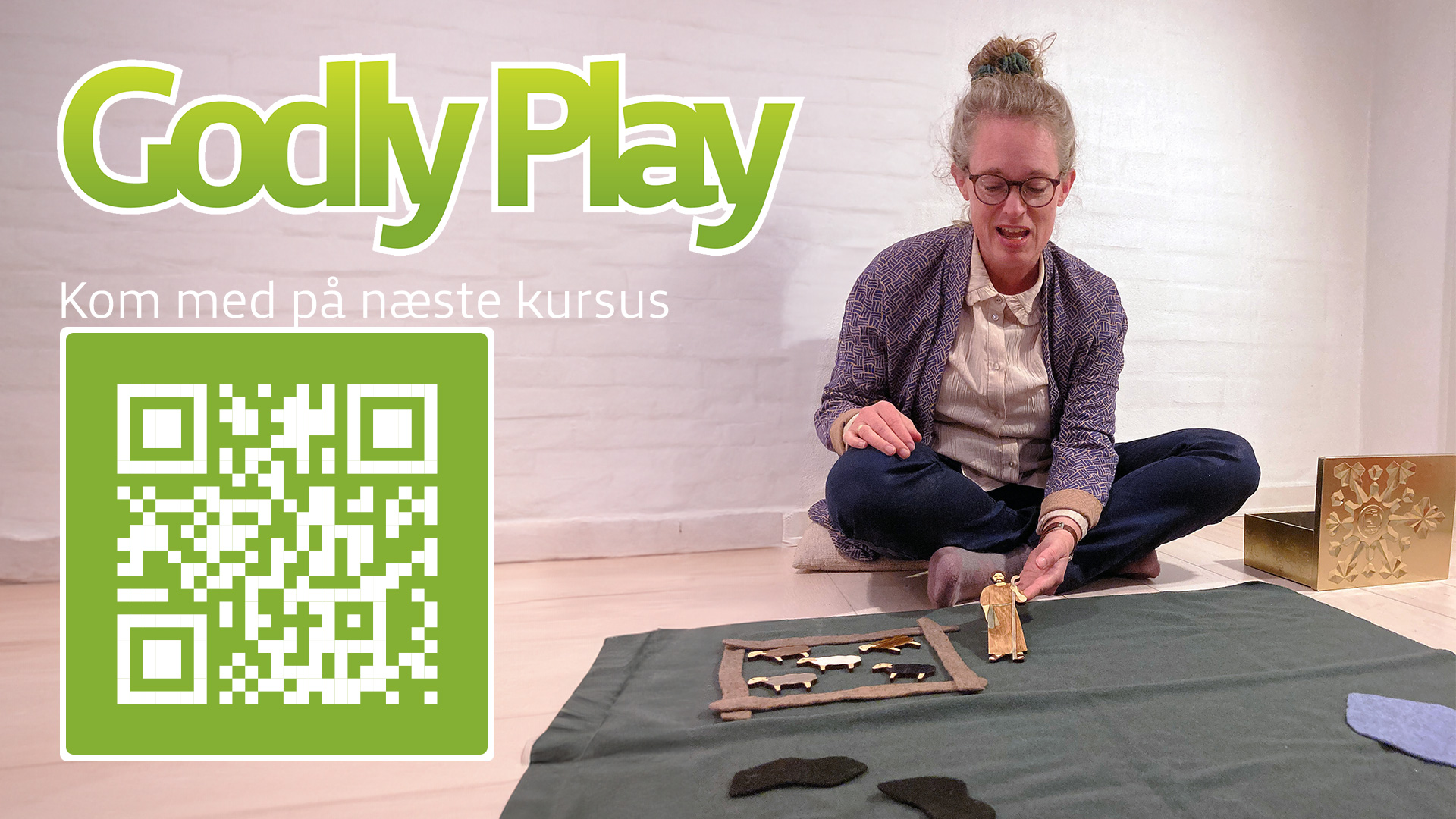 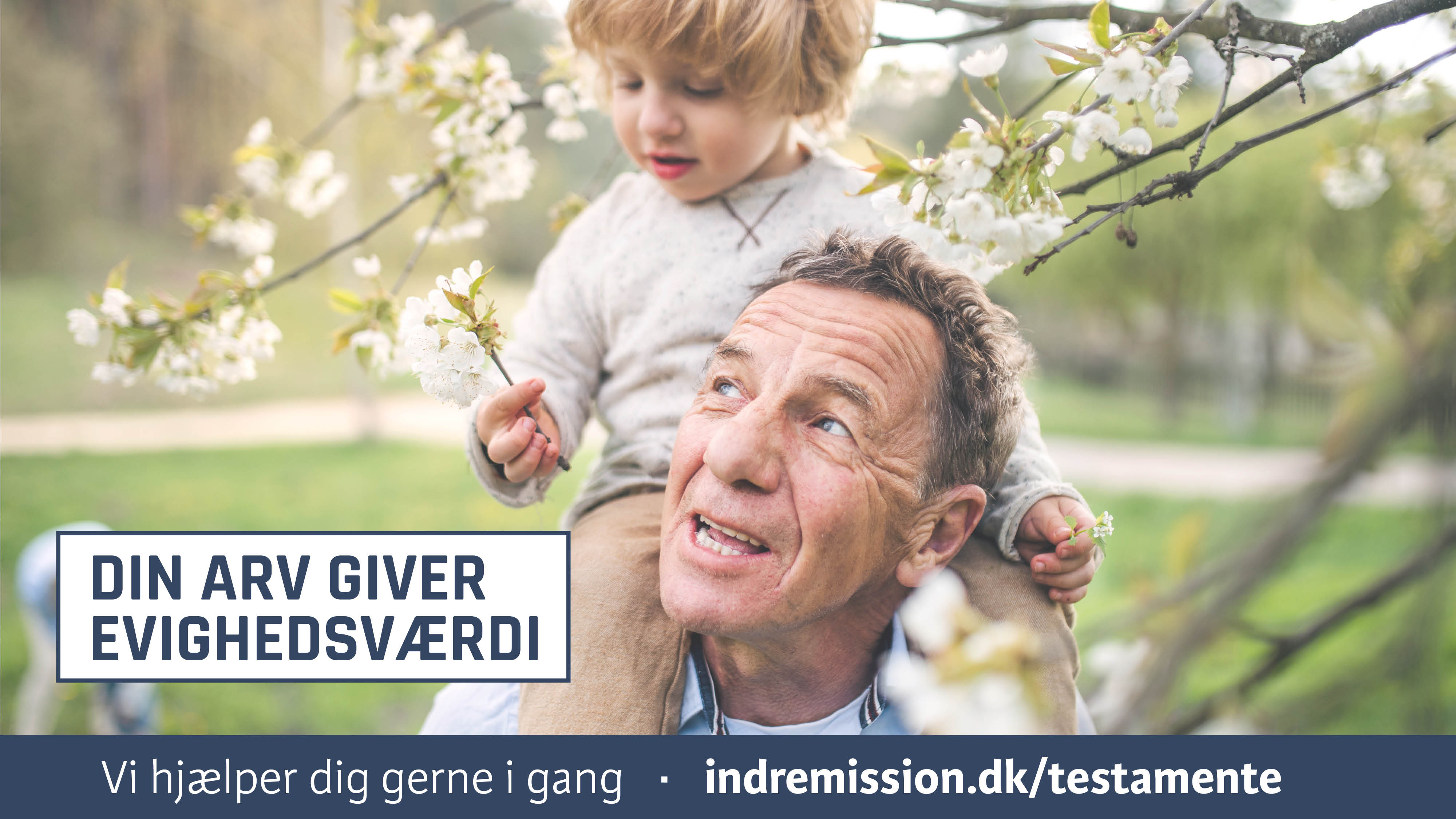 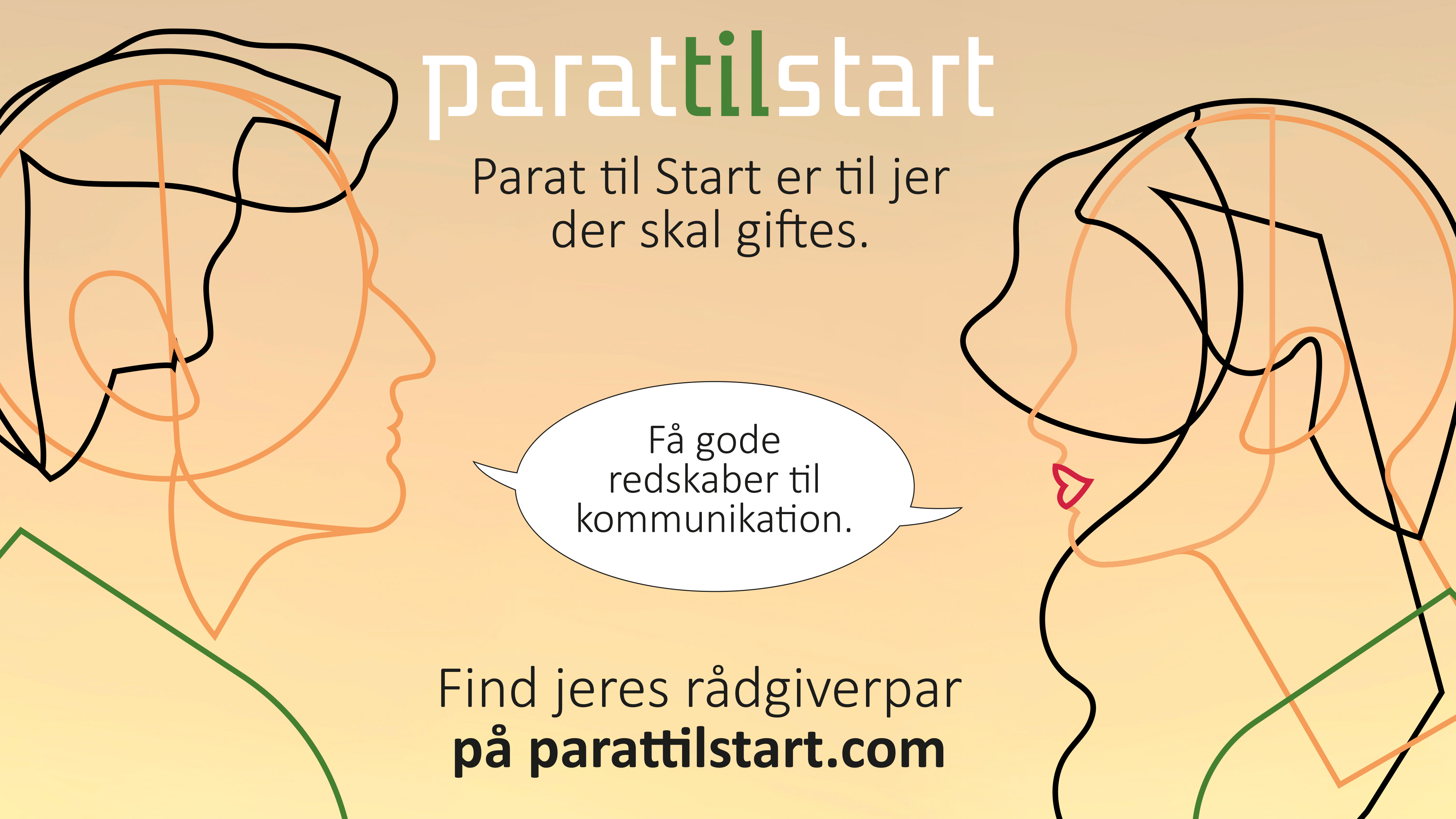 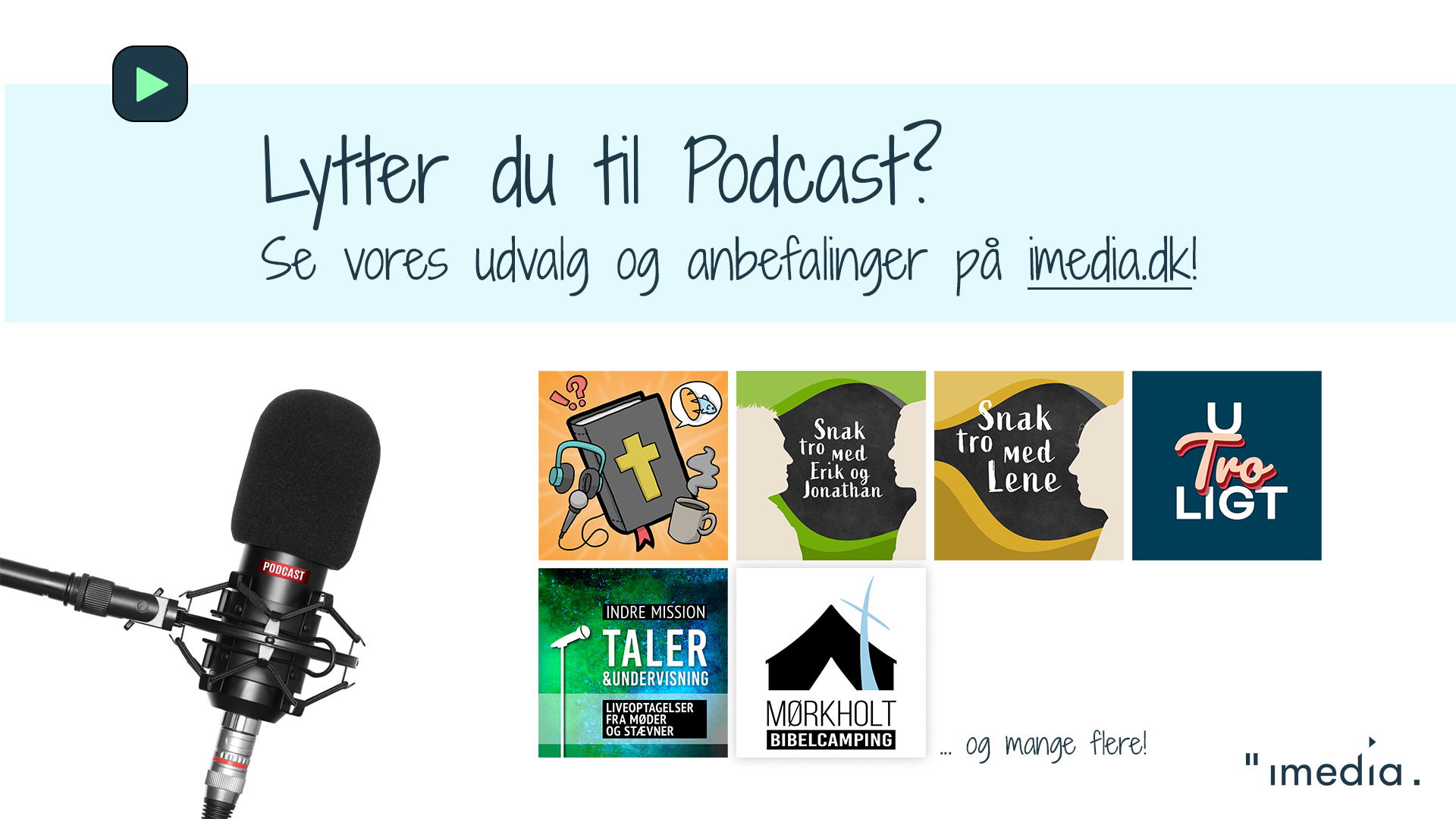 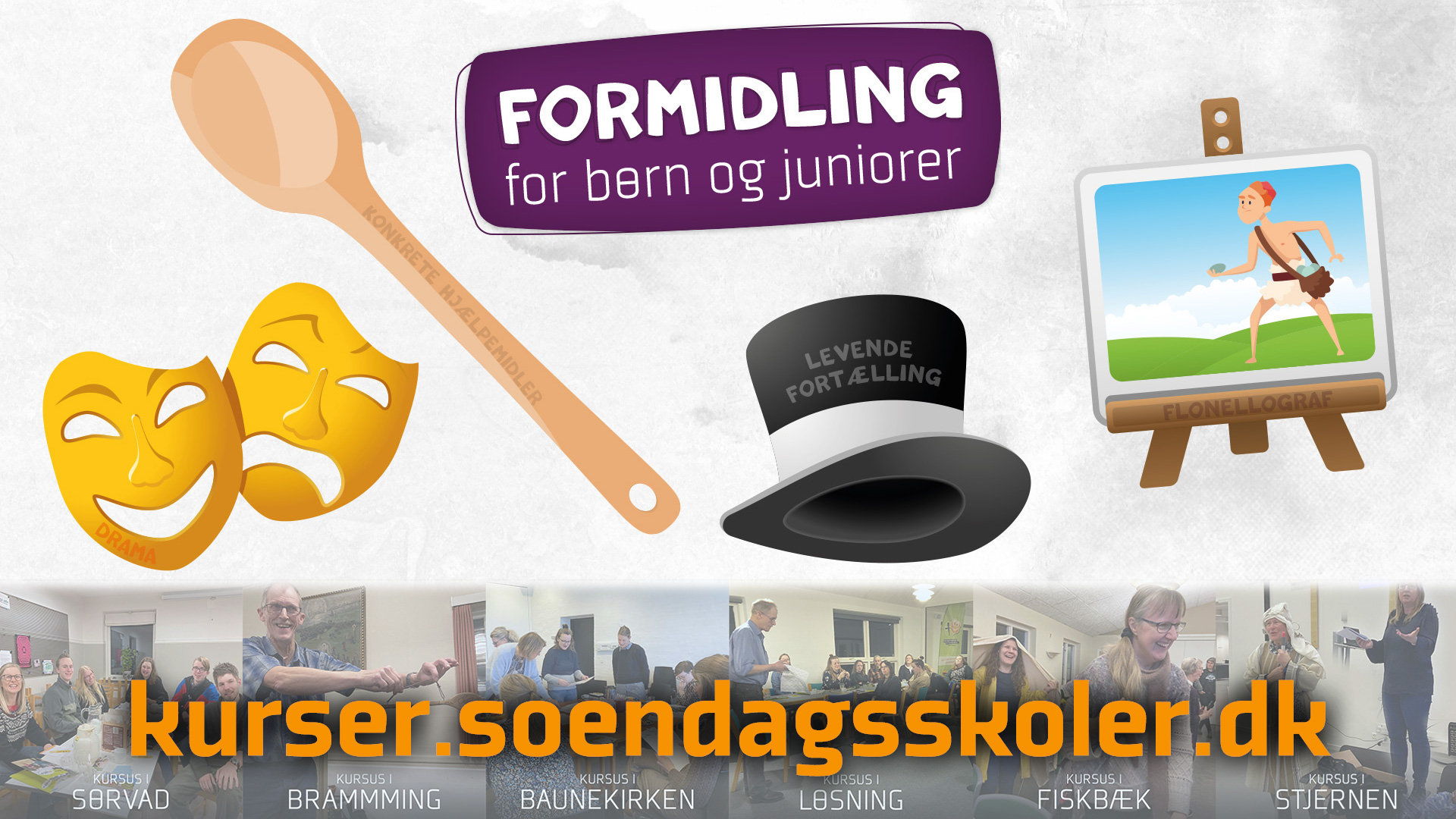 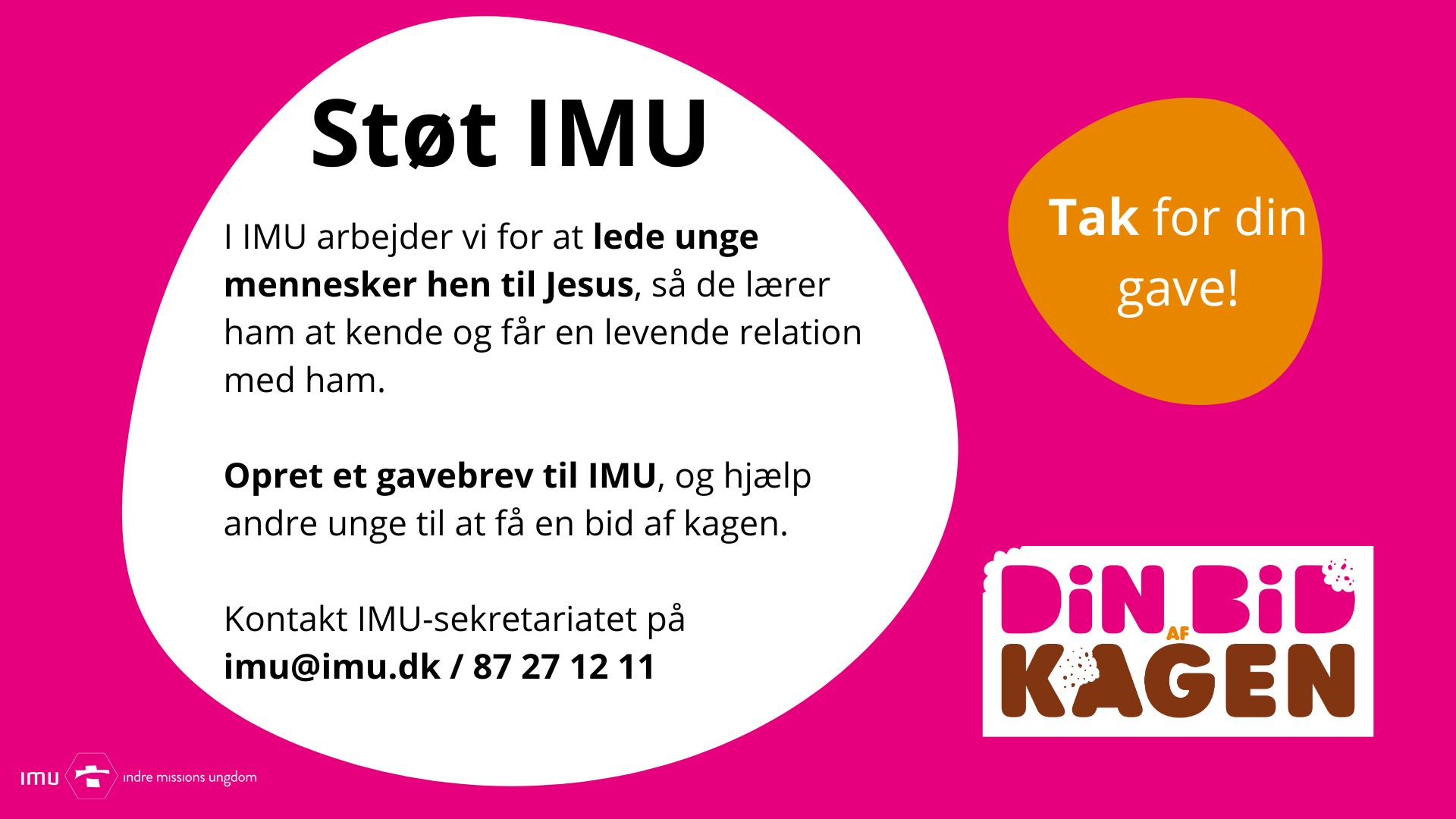 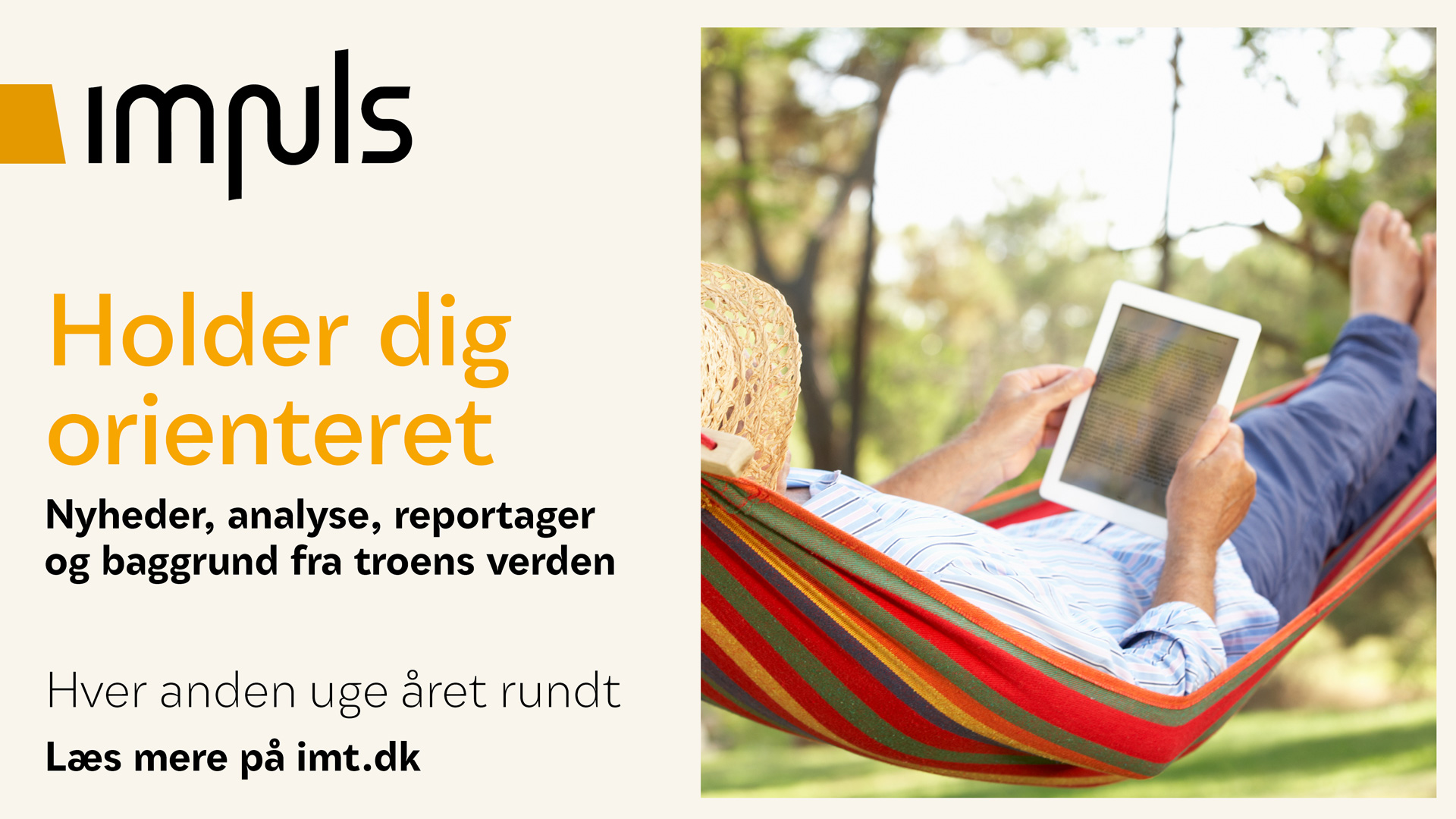 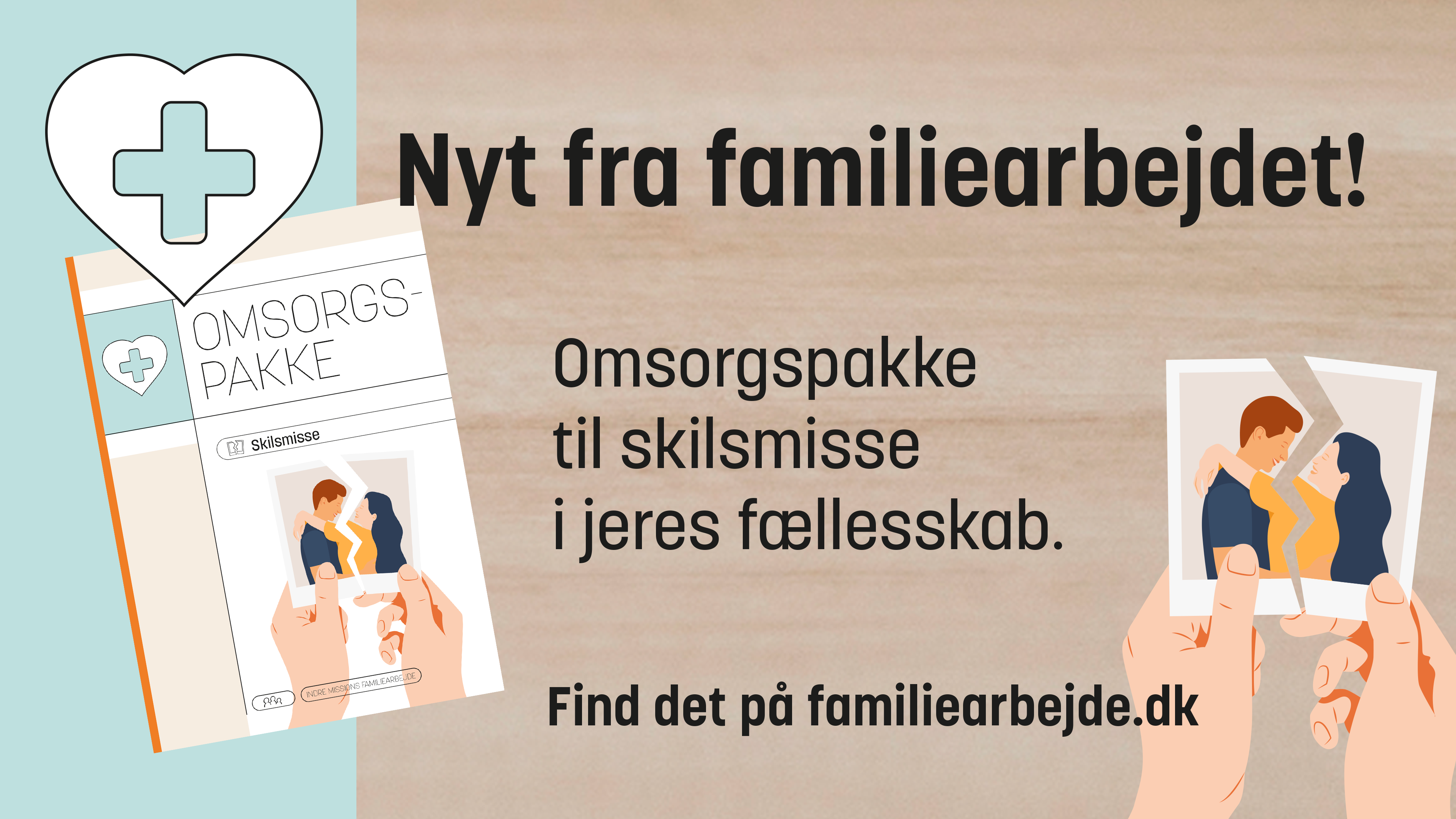 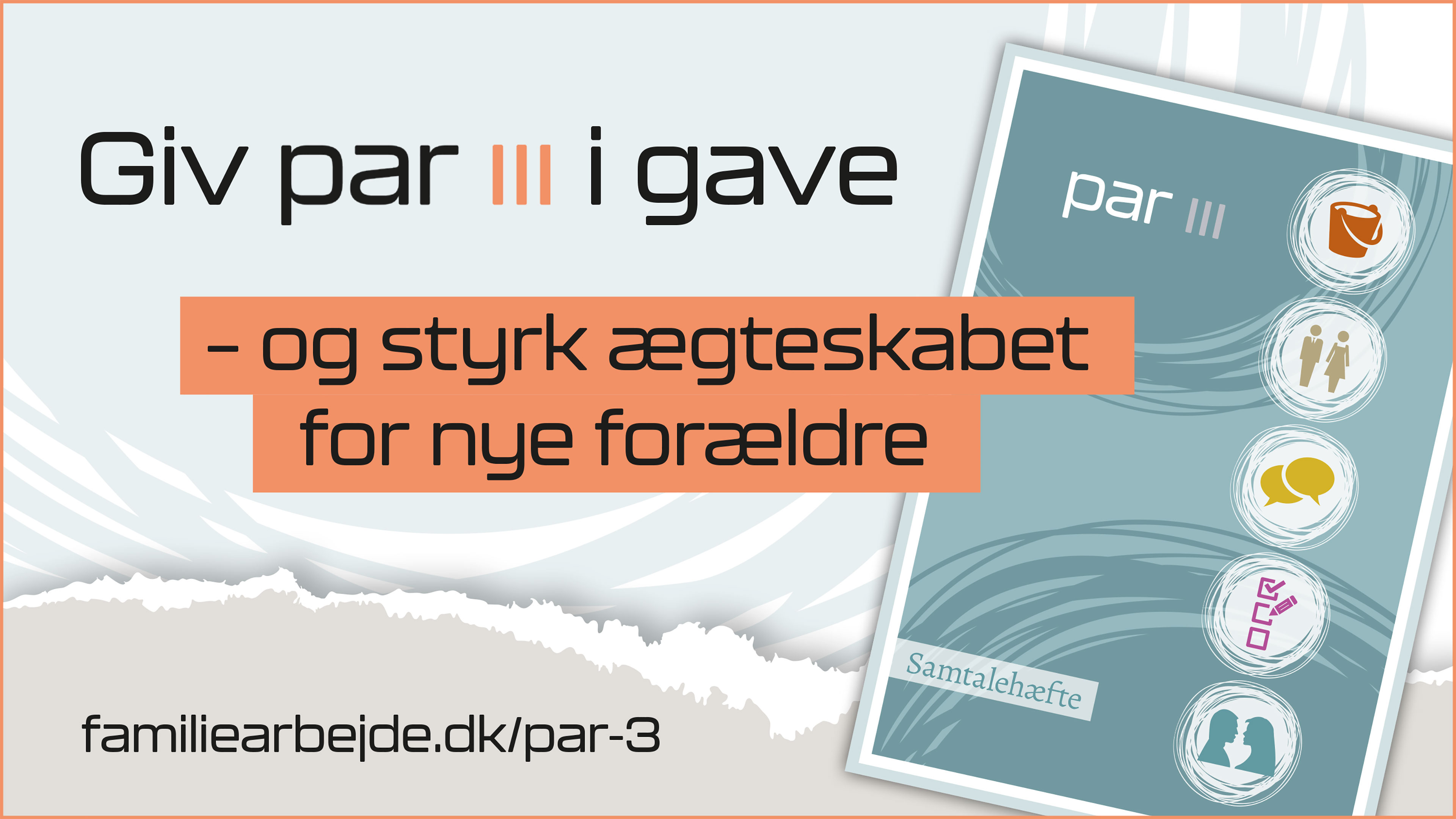 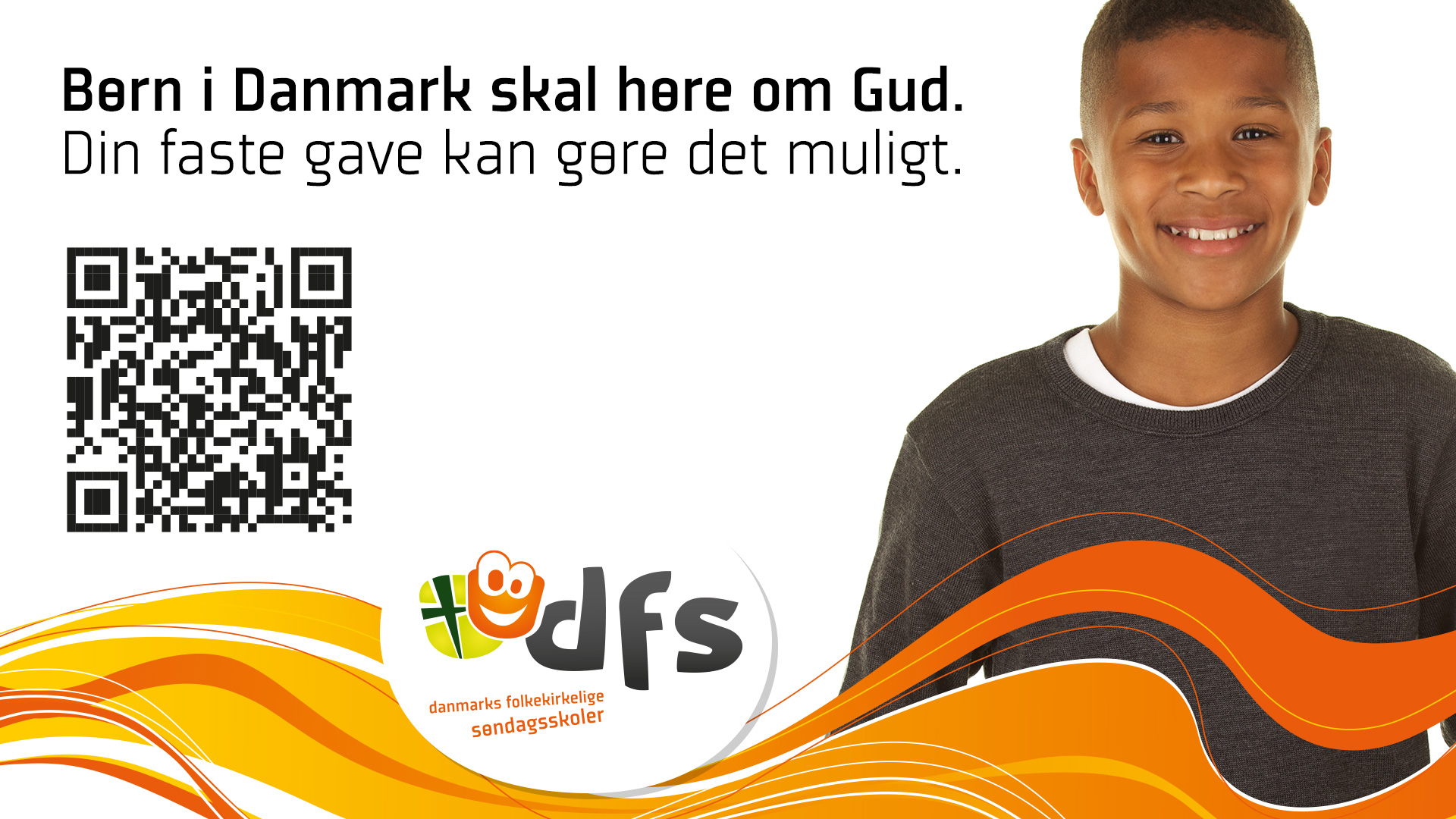